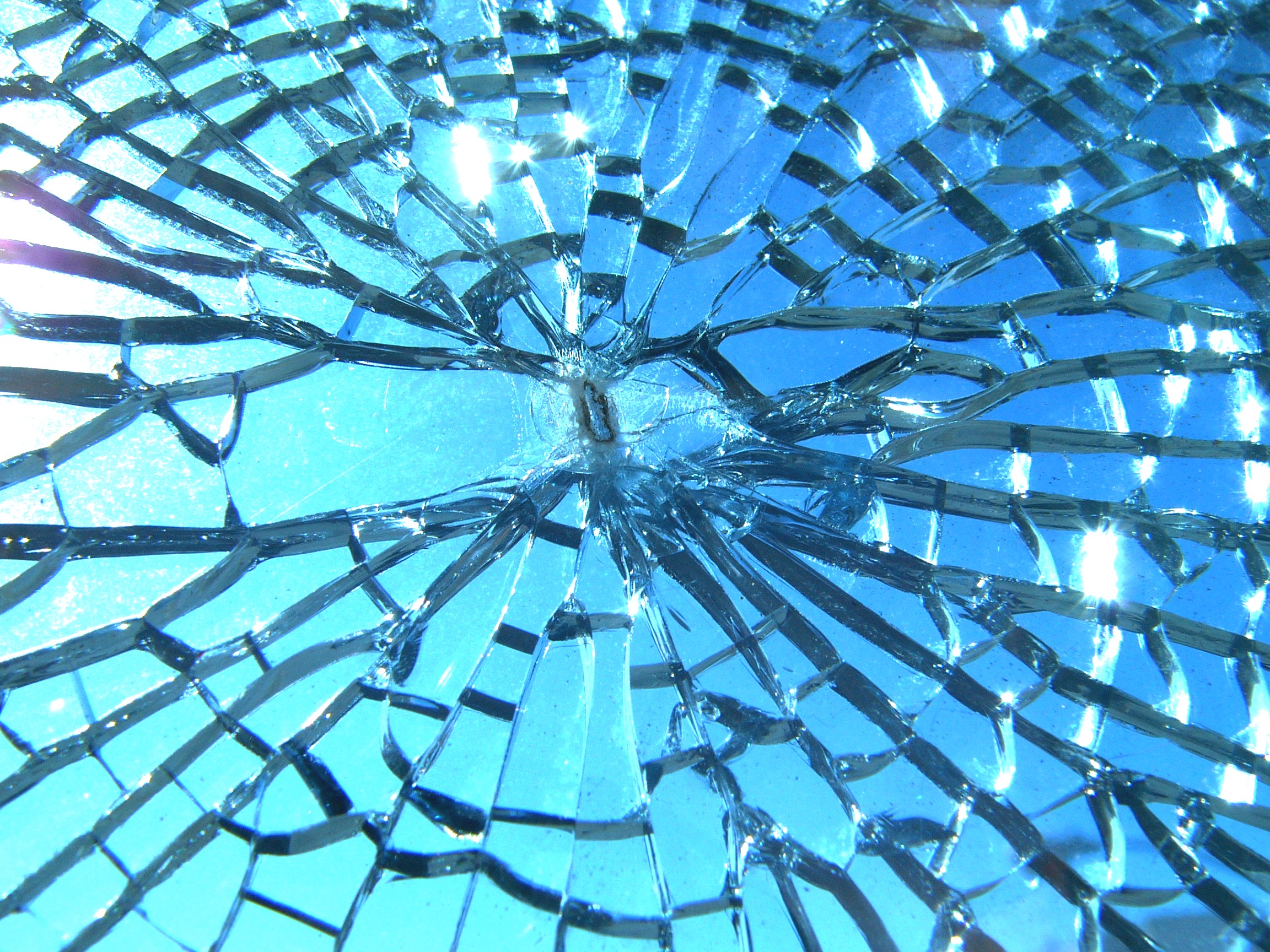 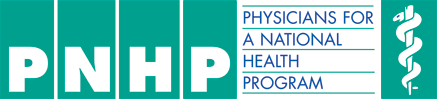 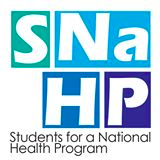 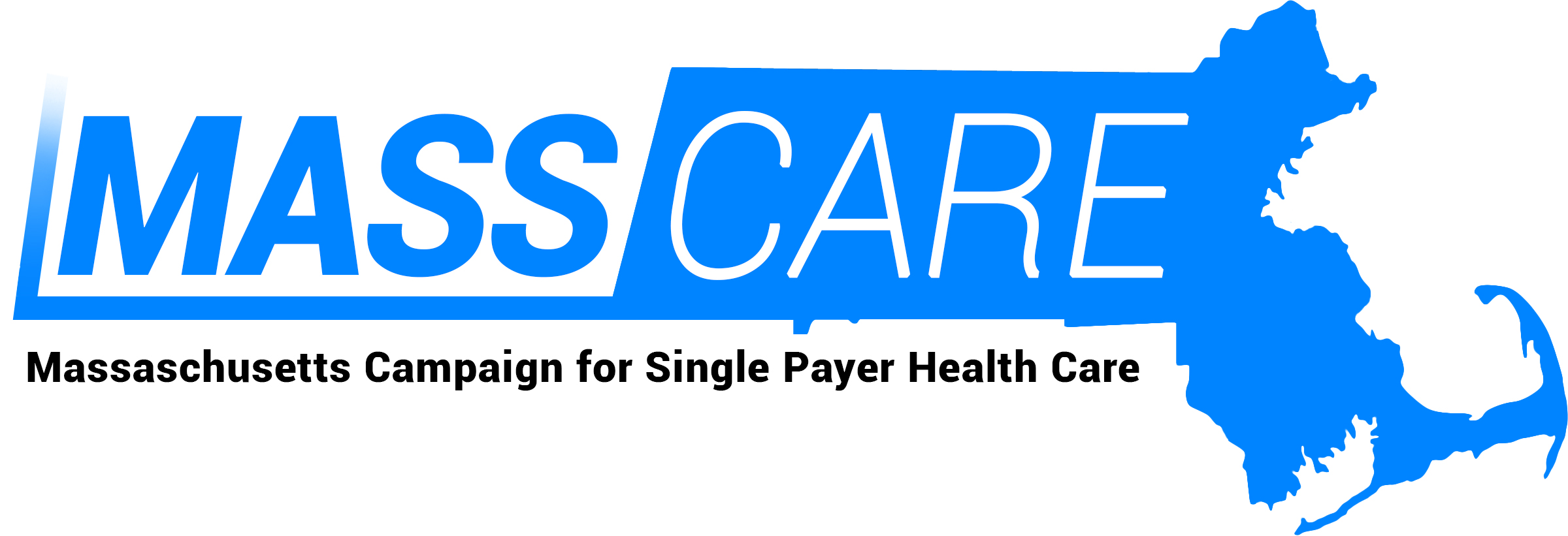 HEALTH CARE IN MASSACHUSETTS:An ailing model
Please join us  
Speak Out and offer testimony to a panel of distinguished experts, 
community and health policy leaders
Co-Hosted with Senator Eldridge
Been denied care or had to switch providers because your insurance doesn’t cover your provider or hospital?

Experienced out of pocket expenses including large copays, co insurance or deductibles? 
 
As a provider have you been frustrated in your efforts to provide good care to your patients?
 
Overwhelmed with the complex, fragmented, time consuming constraints in your clinical practice and barriers created 
between you and your patients?
 
How can a single payer plan better address these issues?
THURSDAY, MARCH 26   6-8:30 PM
ARMENISE AMPHITHEATER
Harvard Medical School
210 Longwood Ave, Boston
For more information, contact  director@masscare.org